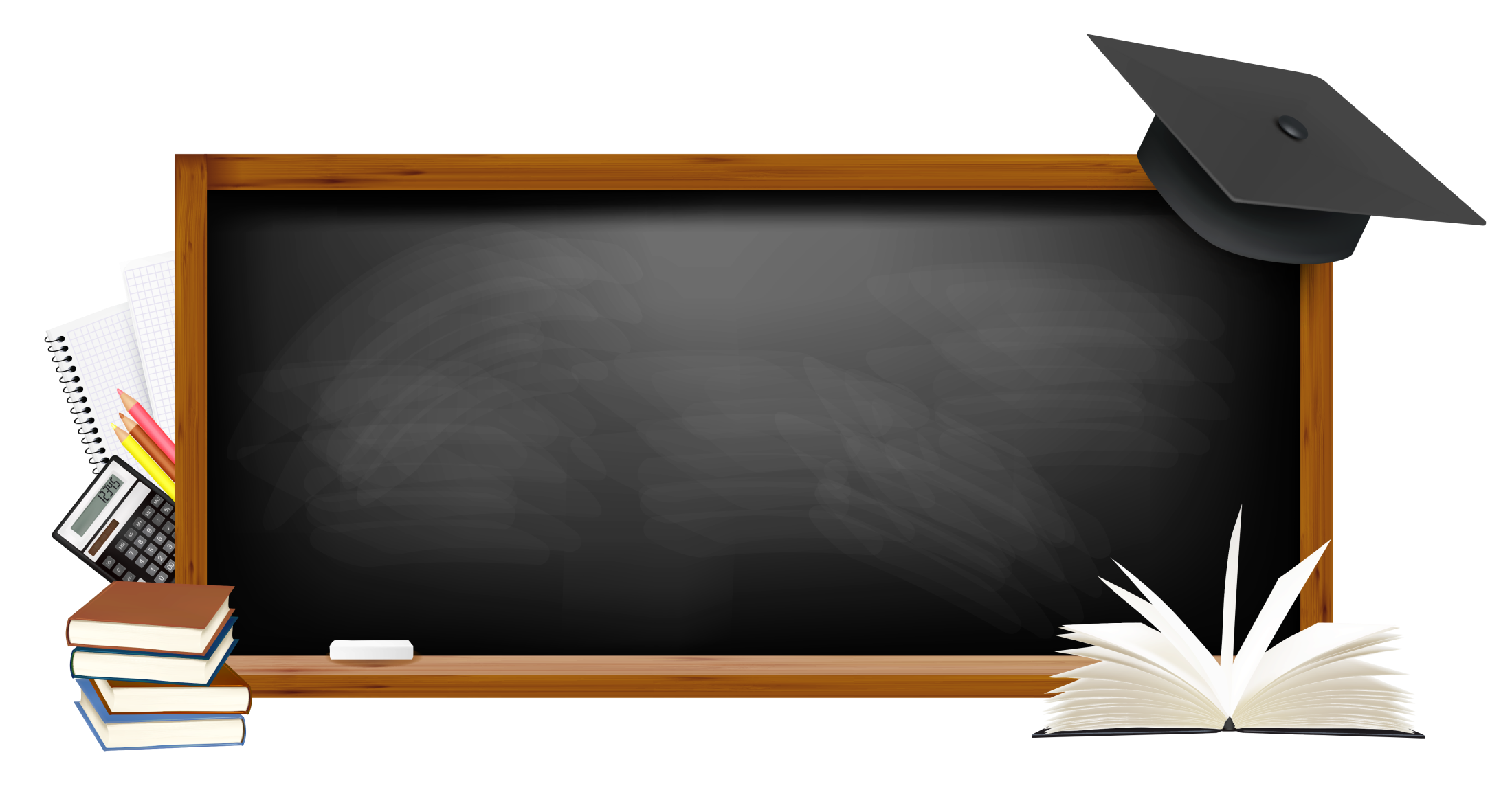 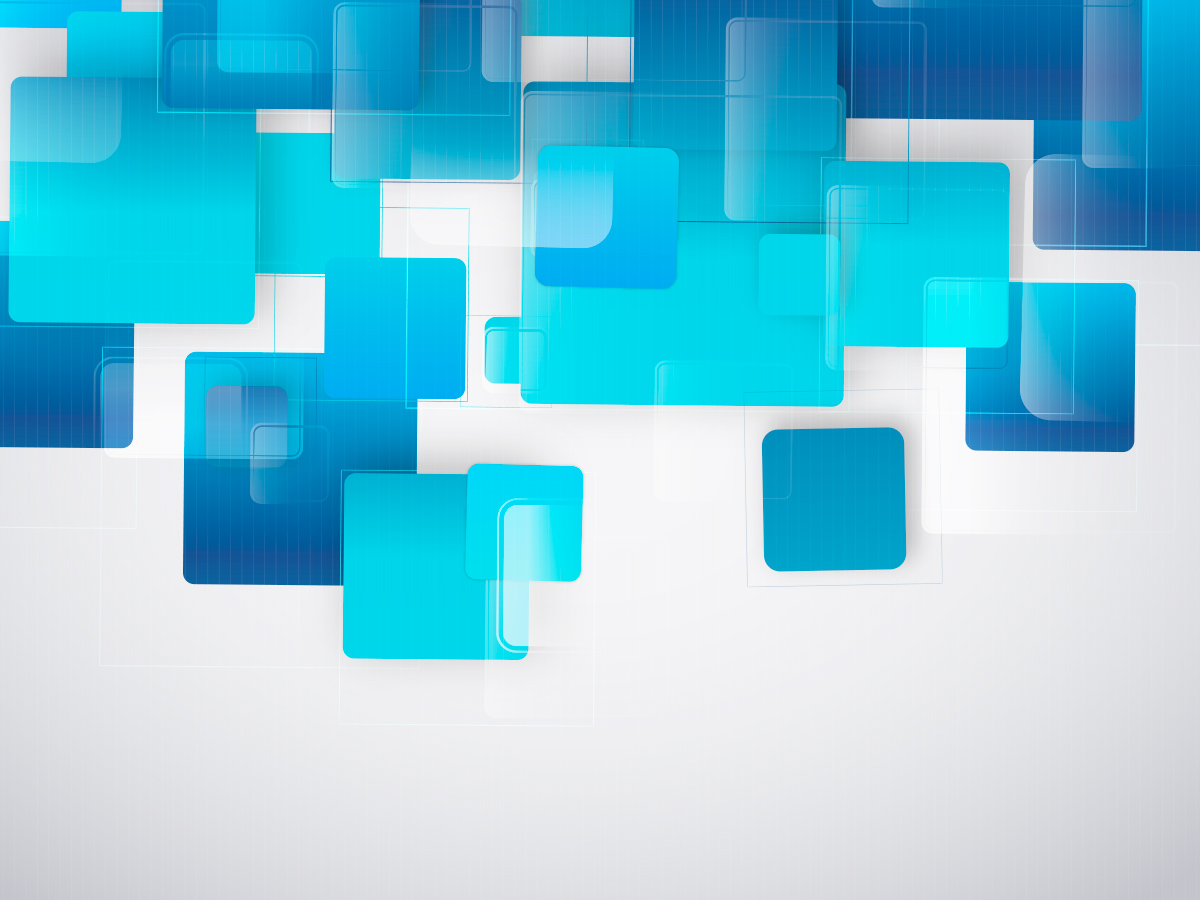 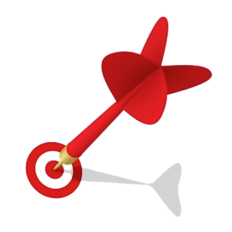 Что изменили в обновленном ФГОС  3 поколения начального общего образования
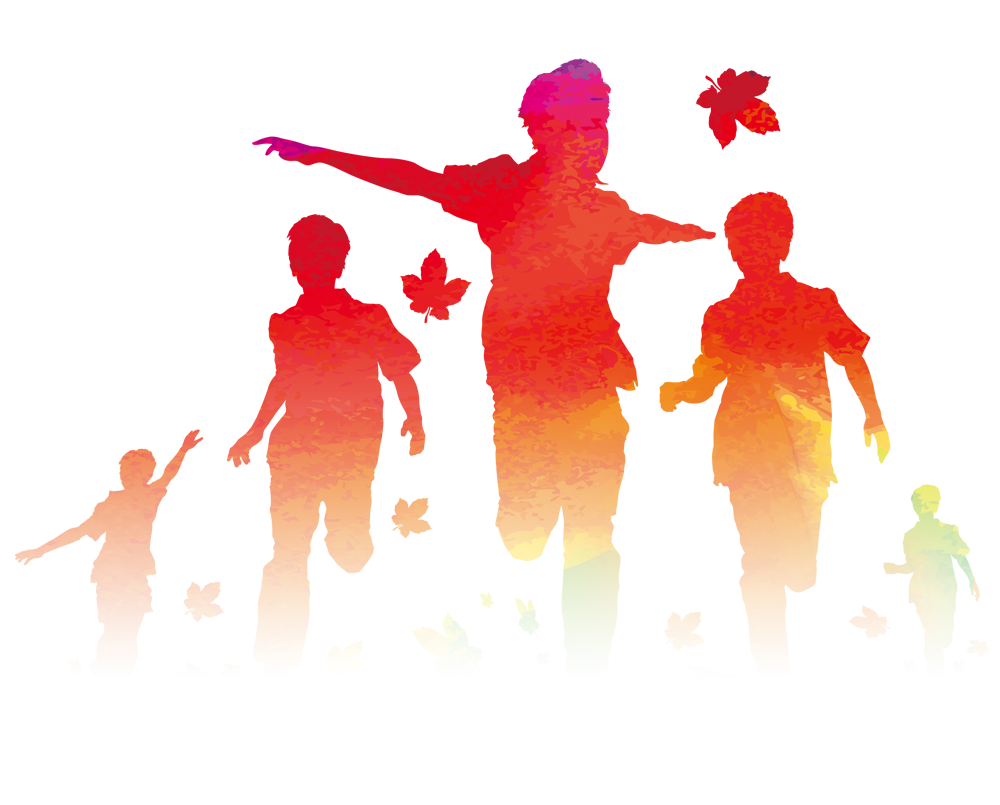 Главные отличия обновленного ФГОС
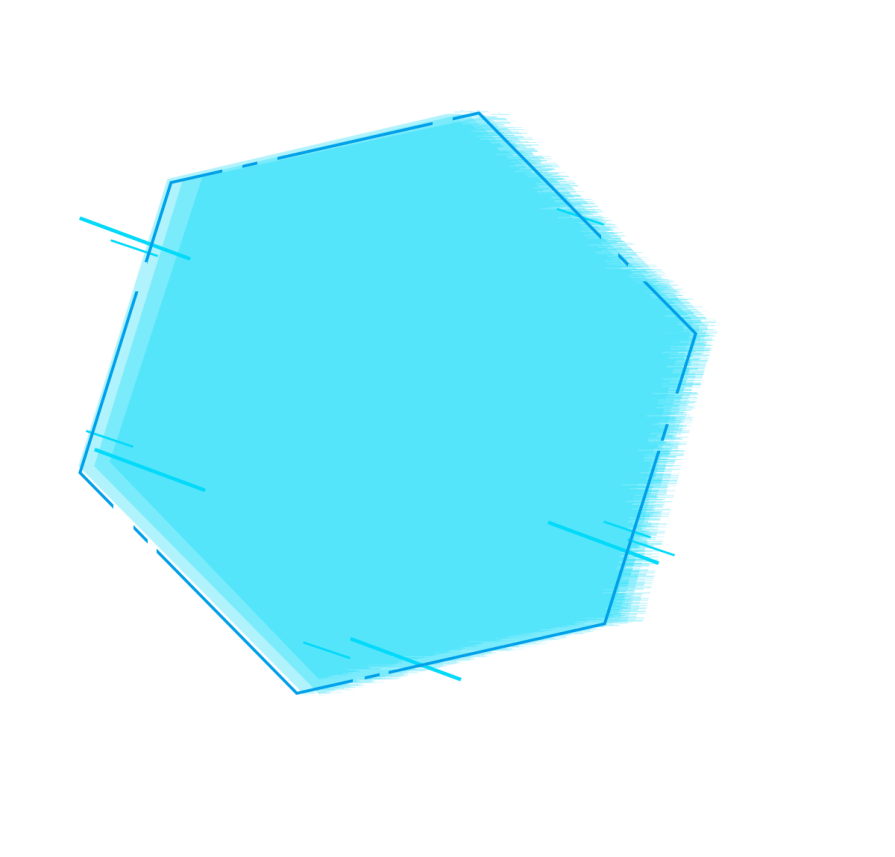 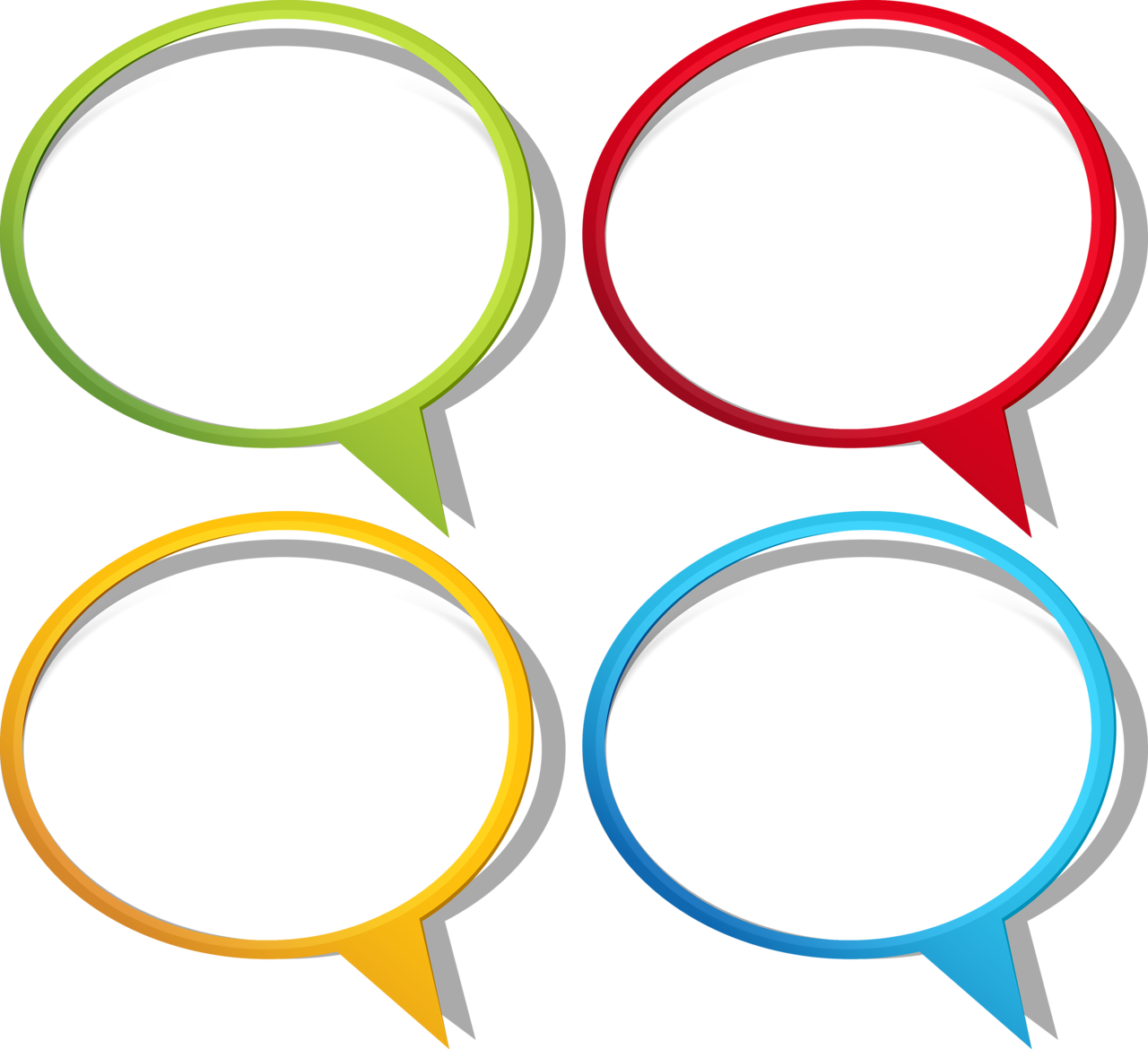 Обновили личностные и метапредметные результаты
Минпросвещения 
конкретизировало:
требования к предметным результатам по годам обучения для промежуточной аттестации
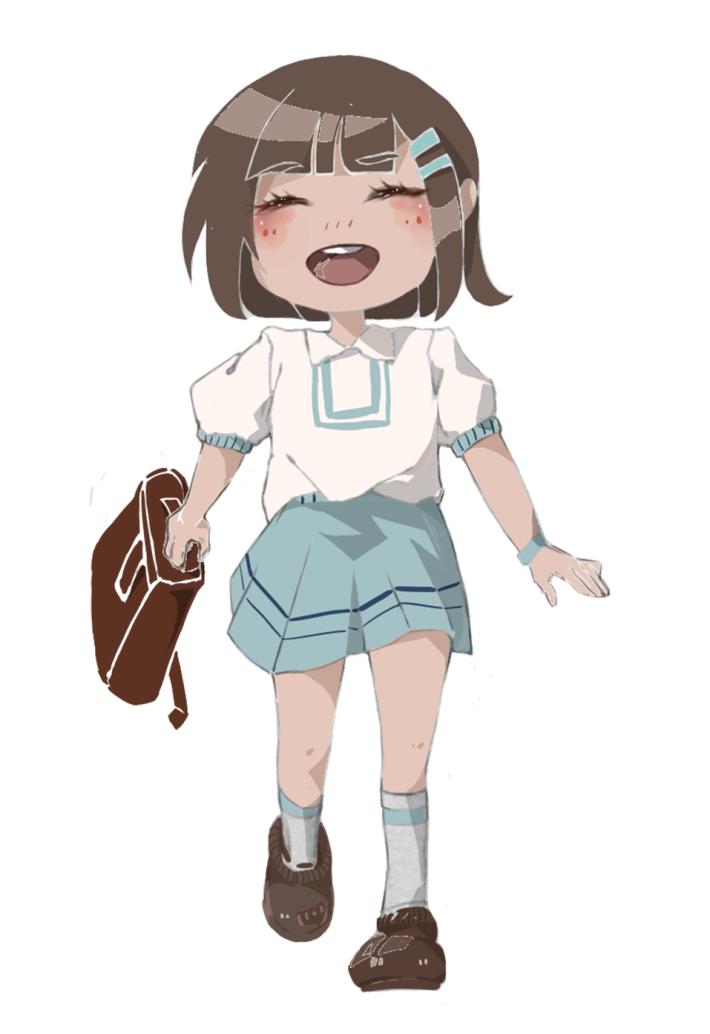 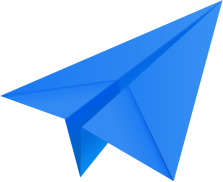 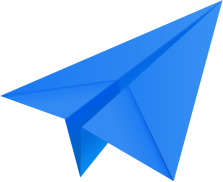 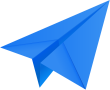 Появились предметы, на которых можно реализовать модульное обучение. При этом школа сама выберет, когда реализовать модуль
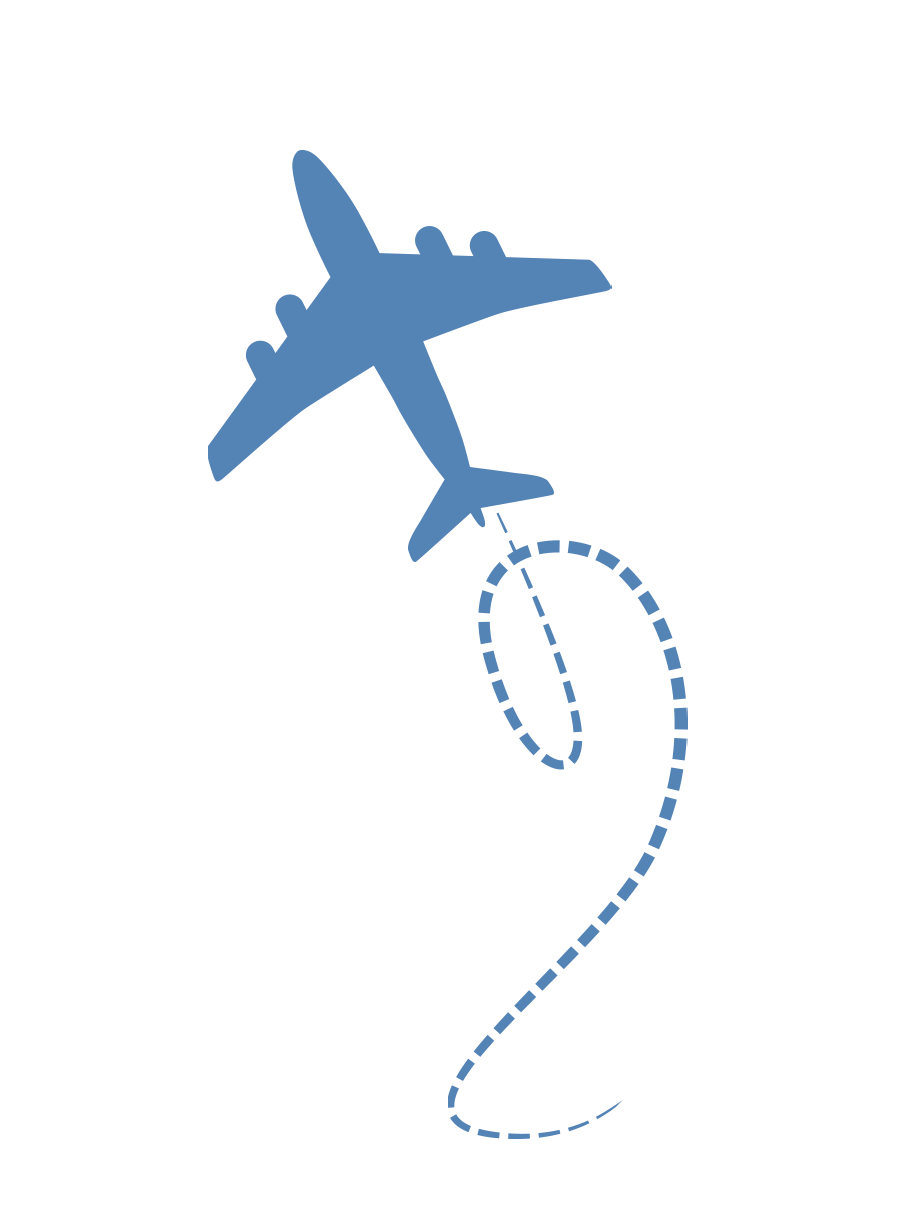 Предметы, для которых прописали требования к образовательным результатам по годам обучения
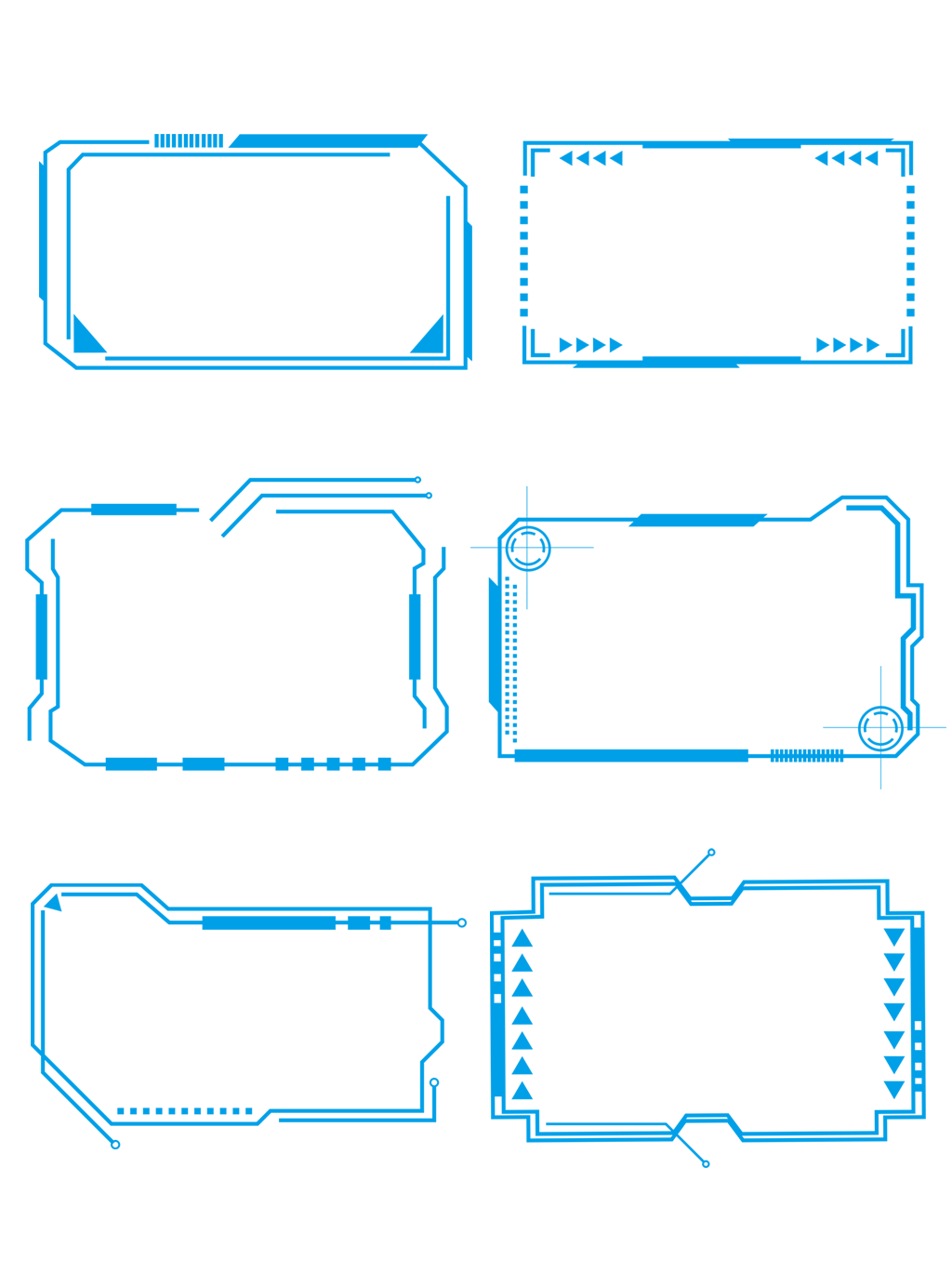 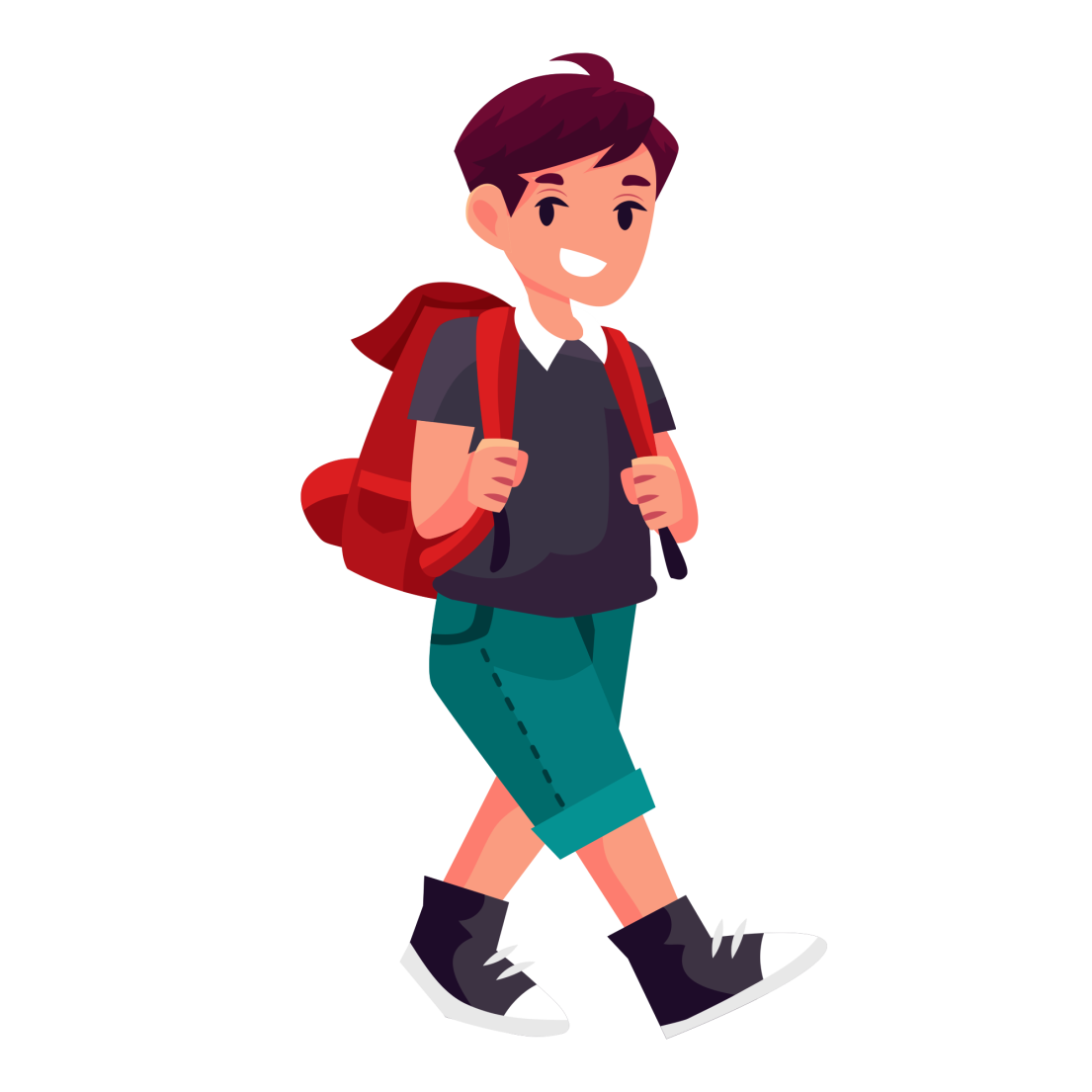 Окружающий мир
Математика
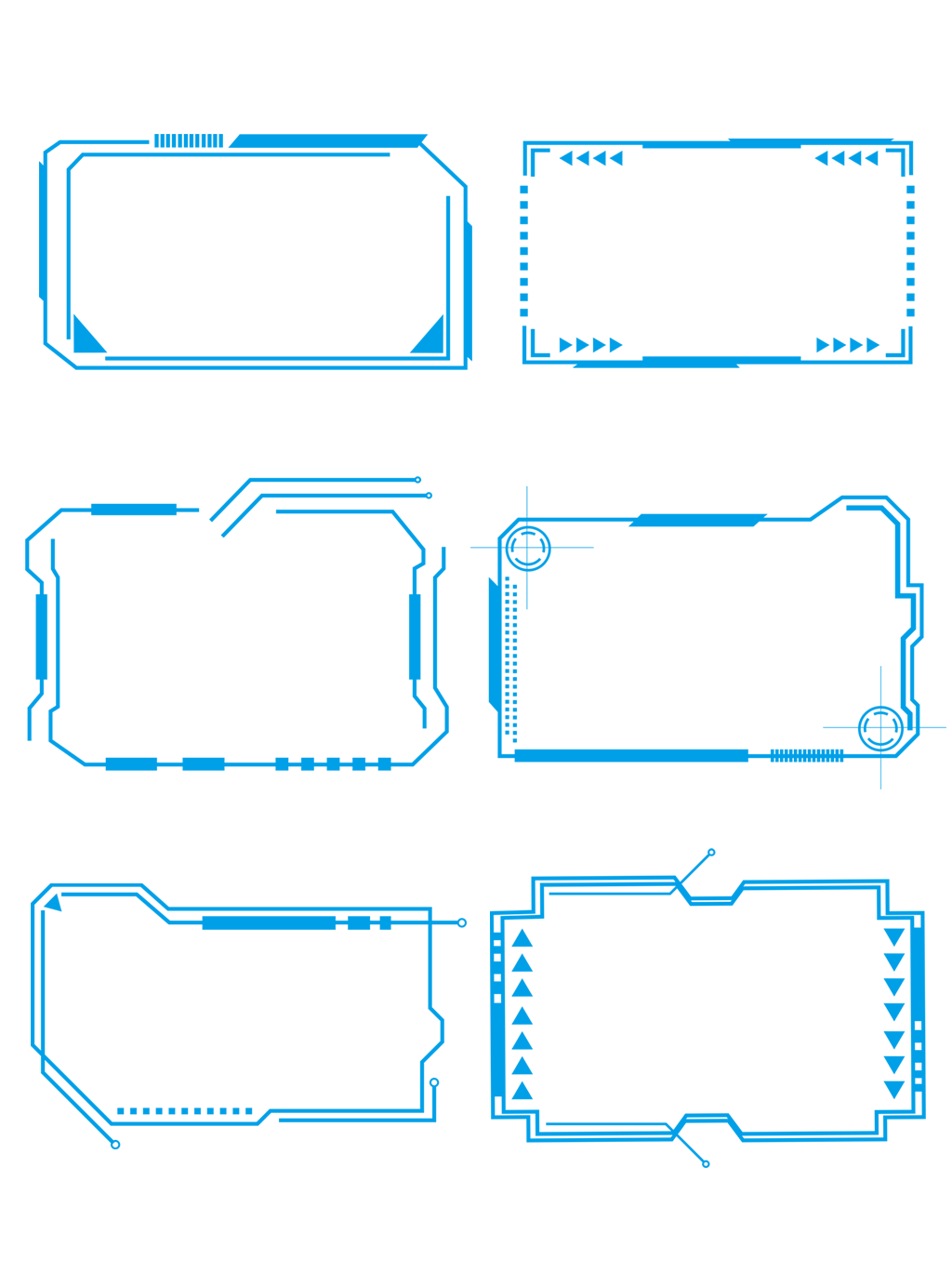 Русский язык
Литературное чтение
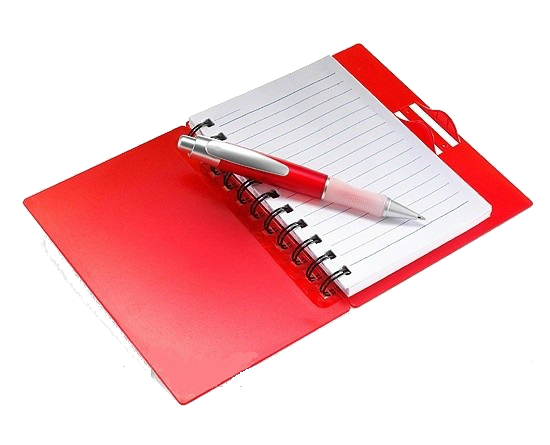 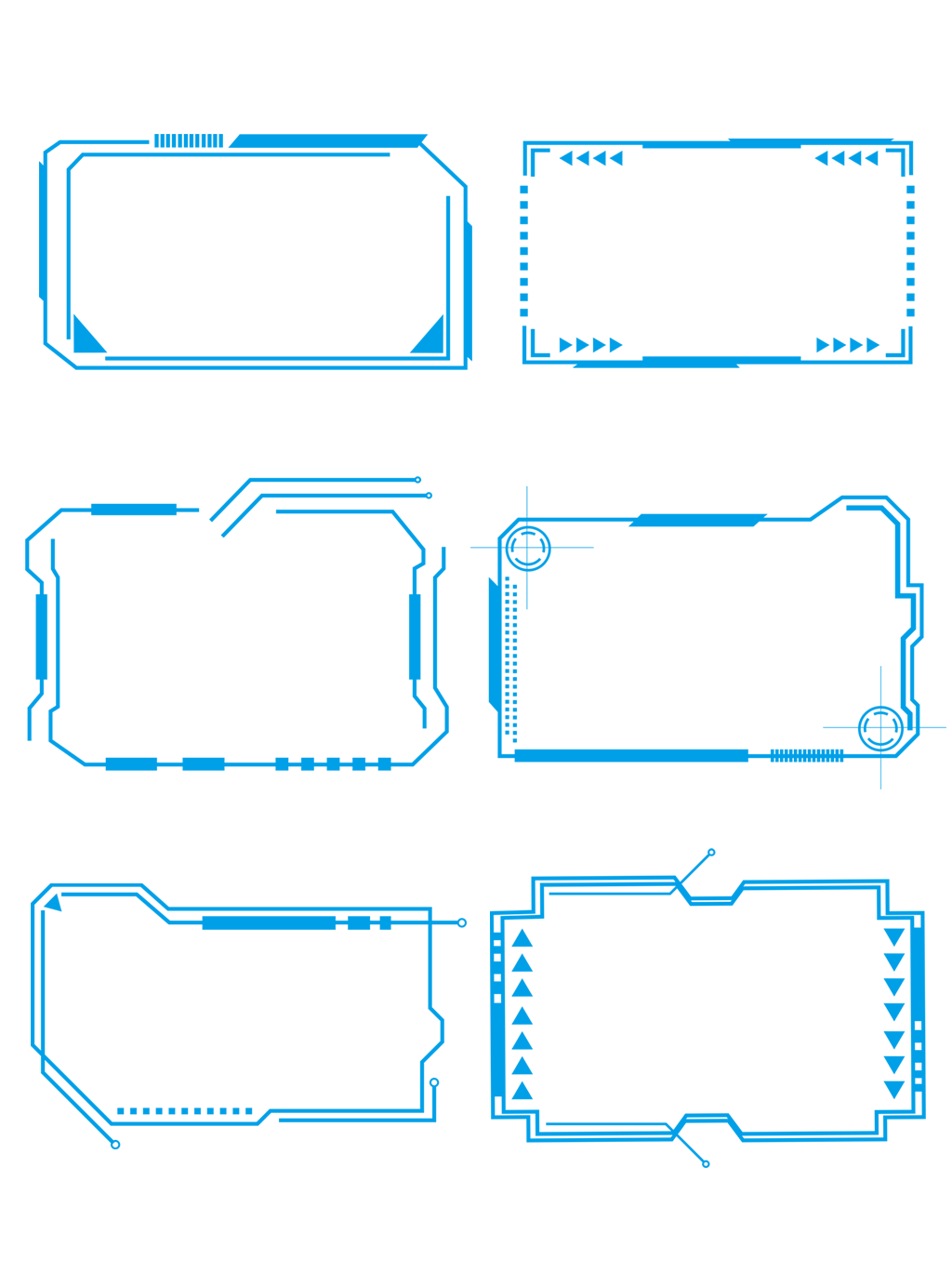 Иностранный язык
Предметные результаты изученияучебного предмета «Математика»Первый год обученияКакие умения нужно сформировать:– Читать, записывать, сравнивать, упорядочивать числа от 0 до 20;– Пересчитывать различные объекты, устанавливать порядковый номер объекта;– Производить счет двойками, пятерками; осуществлять разбиение четного числа в пределах 20 пополам;– Находить числа, большие/меньшие данного числа на заданное число, выполнять разностное сравнение чисел;– Выполнять арифметические действия сложения и вычитания, в том числе с применением переместительного свойства сложения (в пределах 20 — устно и письменно);– Называть и различать компоненты и результаты действий сложения (слагаемые, сумма) и вычитания (уменьшаемое, вычитаемое, разность); знать взаимосвязь компонентов и результатов действий сложения и вычитания;– Знать и понимать переместительное свойство сложения;– Находить неизвестный компонент сложения;– Решать текстовые задачи в одно действие на сложение и вычитание: выделять условие и требование (вопрос), устанавливать зависимости между данными и искомой величиной, моделировать условие и решение (используя предметную модель, рисунок), записывать решение (в виде арифметического действия) и ответ;– Сравнивать объекты по длине, устанавливая между ними соотношение длиннее/короче (выше/ниже, шире/уже); выполнять разностное сравнение длин (больше/меньше на);– Знать и использовать единицы длины: сантиметр, дециметр и соотношение между ними;– Выполнять измерение длин реальных объектов с помощью линейки, сравнивать длины реальных объектов с помощью некоторой мерки;– Различать, называть геометрические фигуры: точку, прямую, отрезок, треугольник, прямоугольник (квадрат), круг; куб и шар;– Устанавливать между объектами соотношения: слева/справа, дальше/ближе, между, перед/за, над/под; различать право и лево с точки зрения другого человека, понимать связь между объектом и его отражением;– На нелинованной бумаге – изображать от руки и с помощью инструментов треугольник, многоугольник, круг, чертить отрезок заданной длины; на клетчатой бумаге – чертить квадрат, копировать изображения, составленные из точек и отрезков;– Распознавать верные (истинные) и неверные (ложные) элементарные логические высказывания;– Группировать (классифицировать) объекты по заданному признаку; находить и называть примеры закономерностей в ряду объектов повседневной жизни;– Различать строки и столбцы таблицы, вносить данное в ячейку таблицы, извлекать данное из таблицы;– Дополнять рисунок, схему числовыми данными;– Выполнять простейшие алгоритмы, связанные с вычислениями, измерением длины, построением геометрических фигур.
Русский язык
Предметные результаты изученияучебного предмета «Литературное чтение»Первый год обученияКакие умения нужно сформировать:– Читать вслух (использовать слоговое плавное чтение с переходом на чтение словами без пропусков и перестановок букв и слогов) в темпе не менее 20 слов в минуту (без отметочного оценивания), читать осознанно, с соблюдением орфоэпических и интонационных норм (в том числе при чтении наизусть);– Понимать содержание прослушанного/прочитанного текста;– Различать и называть отдельные жанры фольклора (потешки, считалки, загадки, народные сказки) и художественной литературы (литературные сказки, рассказы, стихотворения);– Определять последовательность событий в произведении; характеризовать поступки героя, давать им положительную или отрицательную оценку; различать прозаическую и стихотворную речь; осознанно применять изученные литературные понятия для беседы о произведении;– Отвечать на вопросы о впечатлении от произведения или составлять высказывание о содержании произведения (не менее 2 предложений); подтверждать ответ примерами из текста; задавать вопросы к фактическому содержанию произведения;– Пересказывать содержание произведения с соблюдением последовательности событий, с опорой на предложенные ключевые слова, вопросы, рисунки, предложенный план; сочинять небольшие тесты по предложенному началу;– Ориентироваться в книге/учебнике по обложке, оглавлению, иллюстрациям;– Объяснять значение незнакомого слова с использованием словаря.Для себя составила таблицу.
Темп и способ чтения по классам.
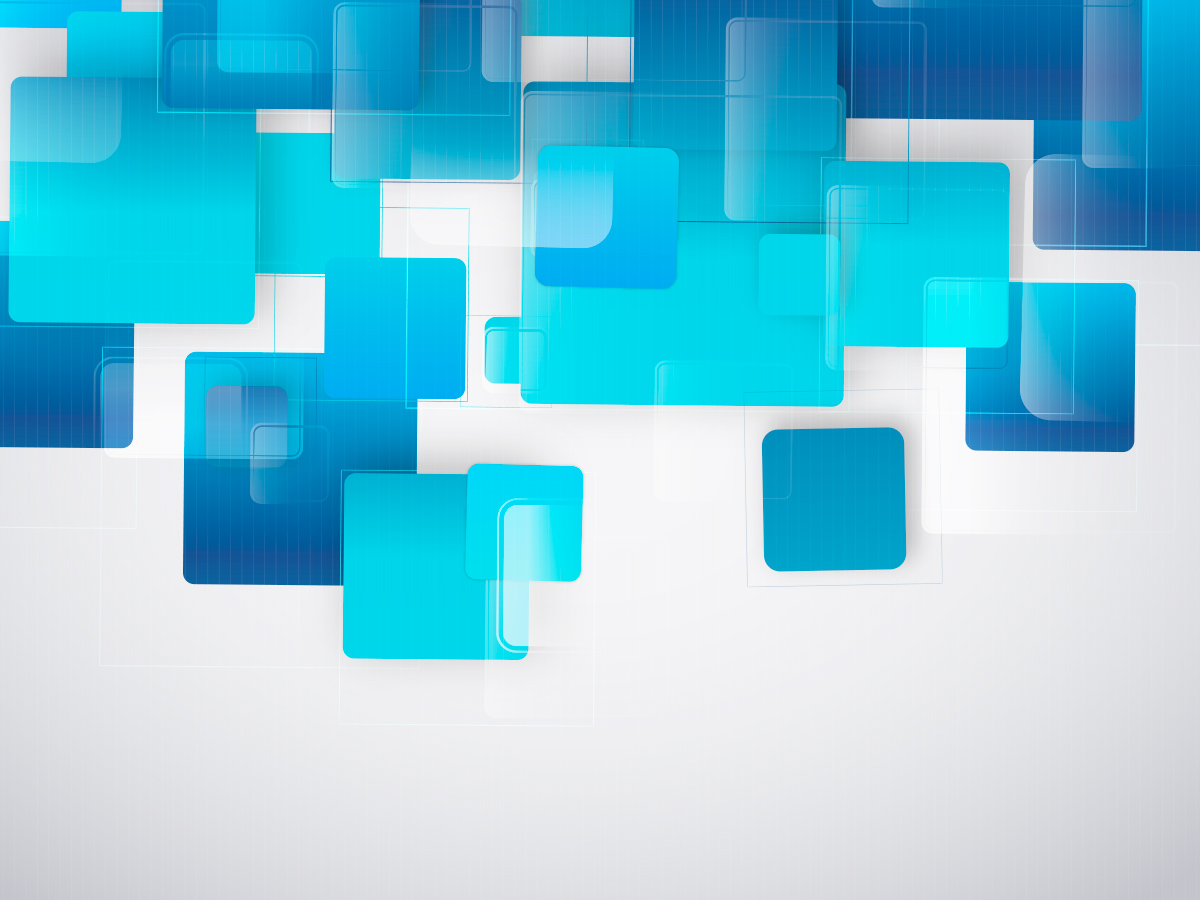 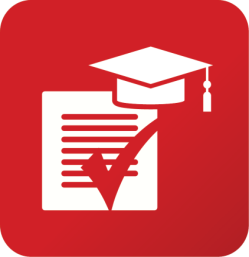 Плюсы
Минусы
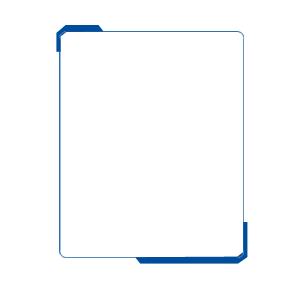 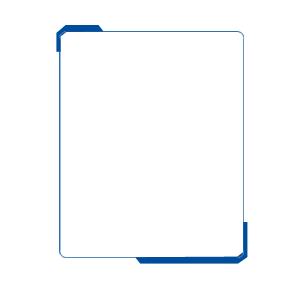 Усложнит подготовку документов

Почему: заместителю директора и учителям придется переделать ООП и рабочие программы для НОО с учетом новых требований к предметным результатам
Упростит контроль качества

Почему: сейчас в ФГОС есть требования только к предметным результатам для 4-х классов. Заместитель директора самостоятельно делит все предметные результатыпо годам обучения, чтобы провести промежуточную аттестацию
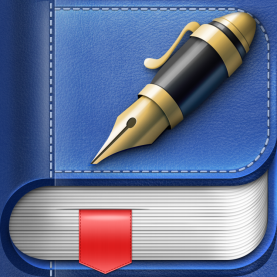 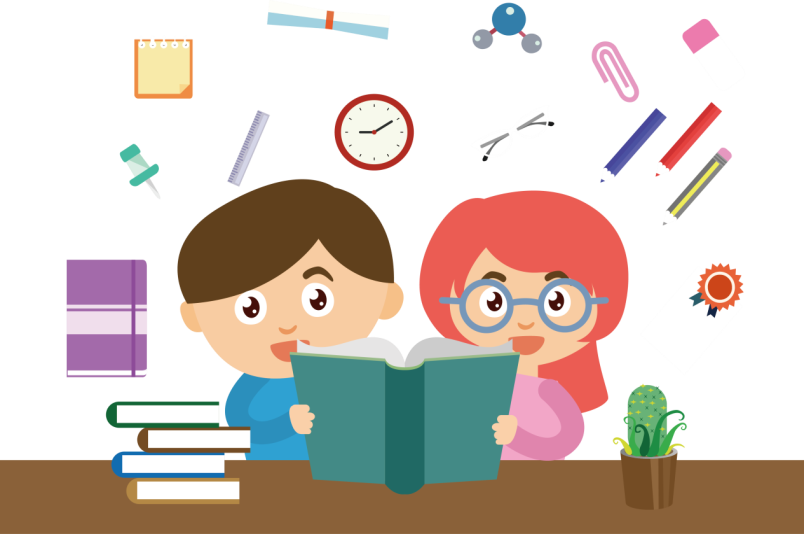 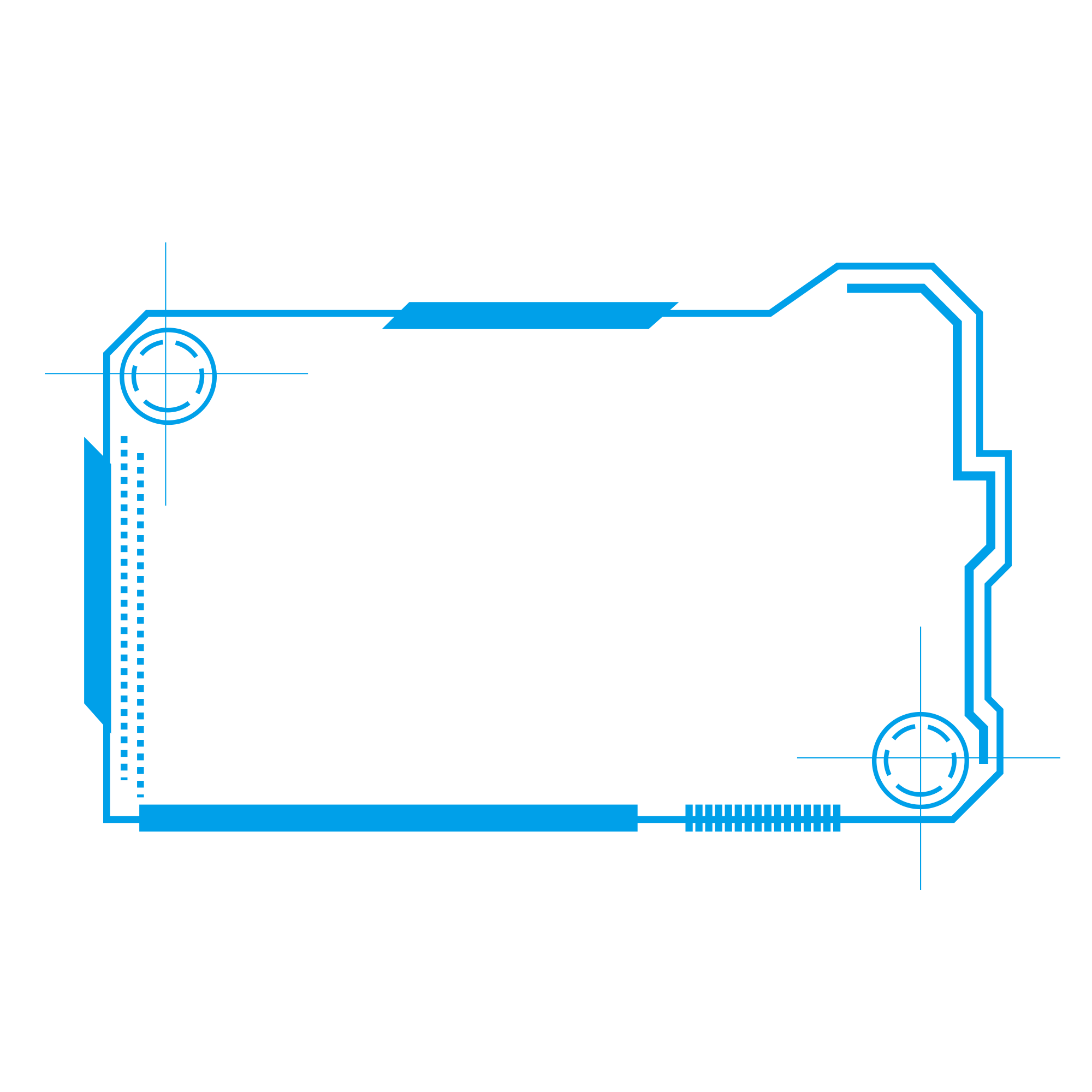 На данный момент в обновленном ФГОС нет требований  к результатам по годам обучения для трех предметов в начальной школе: родной язык, литературное чтение на родном языке и ОРКСЭ
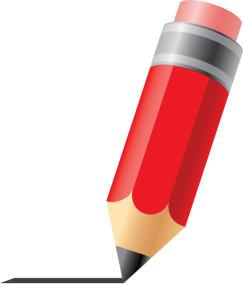 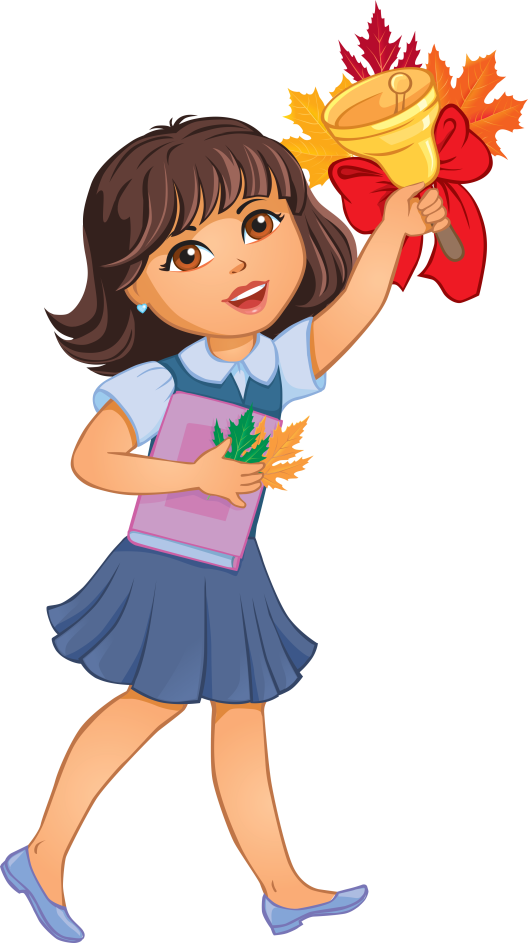 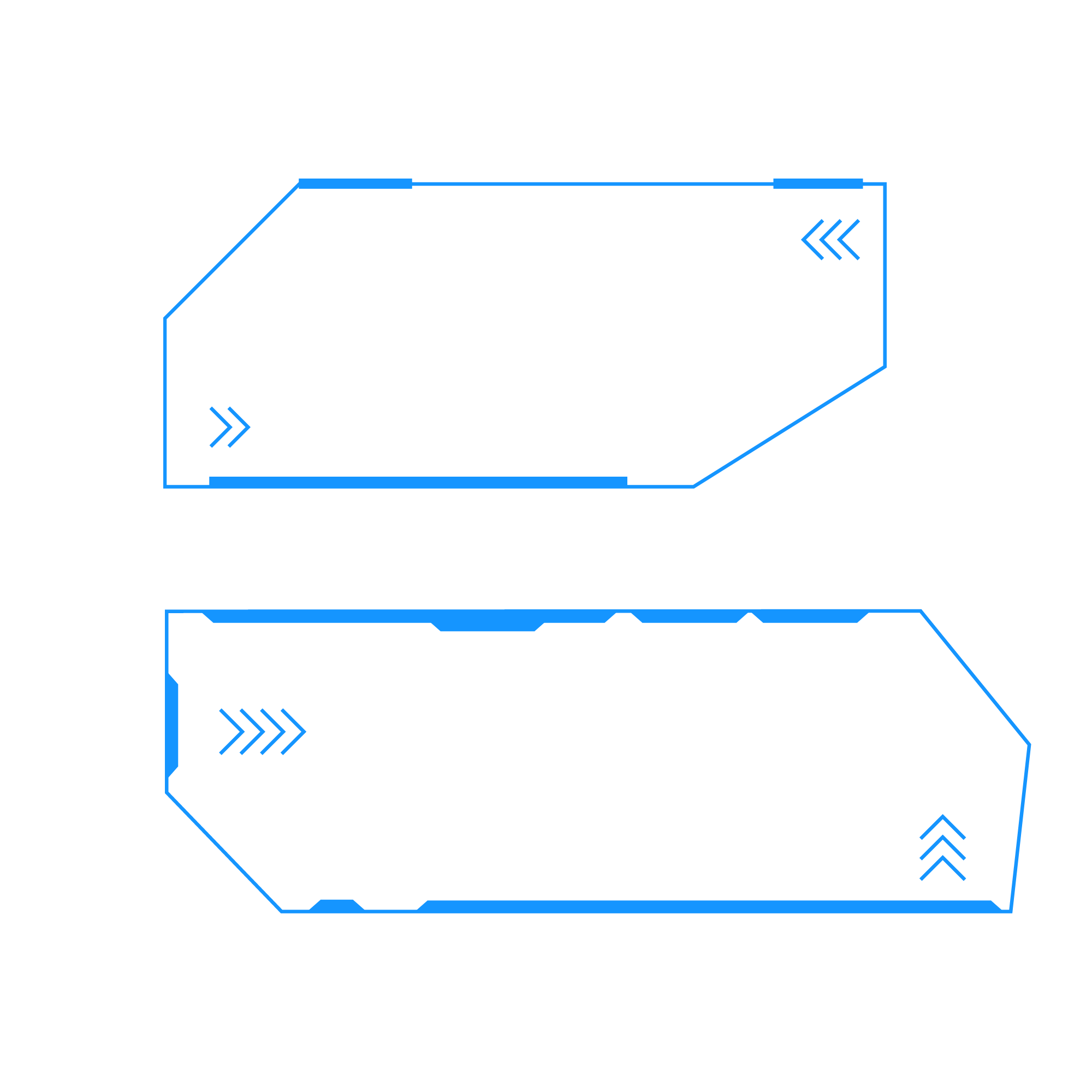 Школьники изучают эти три предмета и проходят аттестацию по ним,  так как они входят в перечень обязательных предметов (п. 24.3.2 обновленного ФГОС начального общего образования)
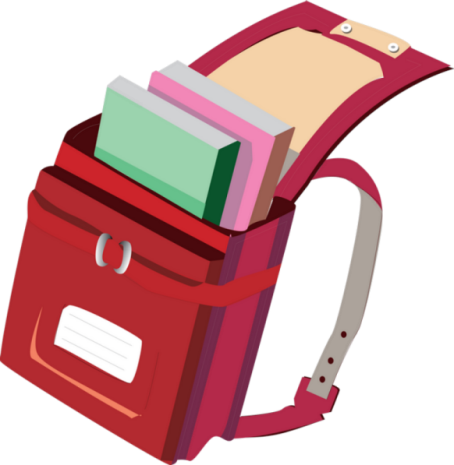 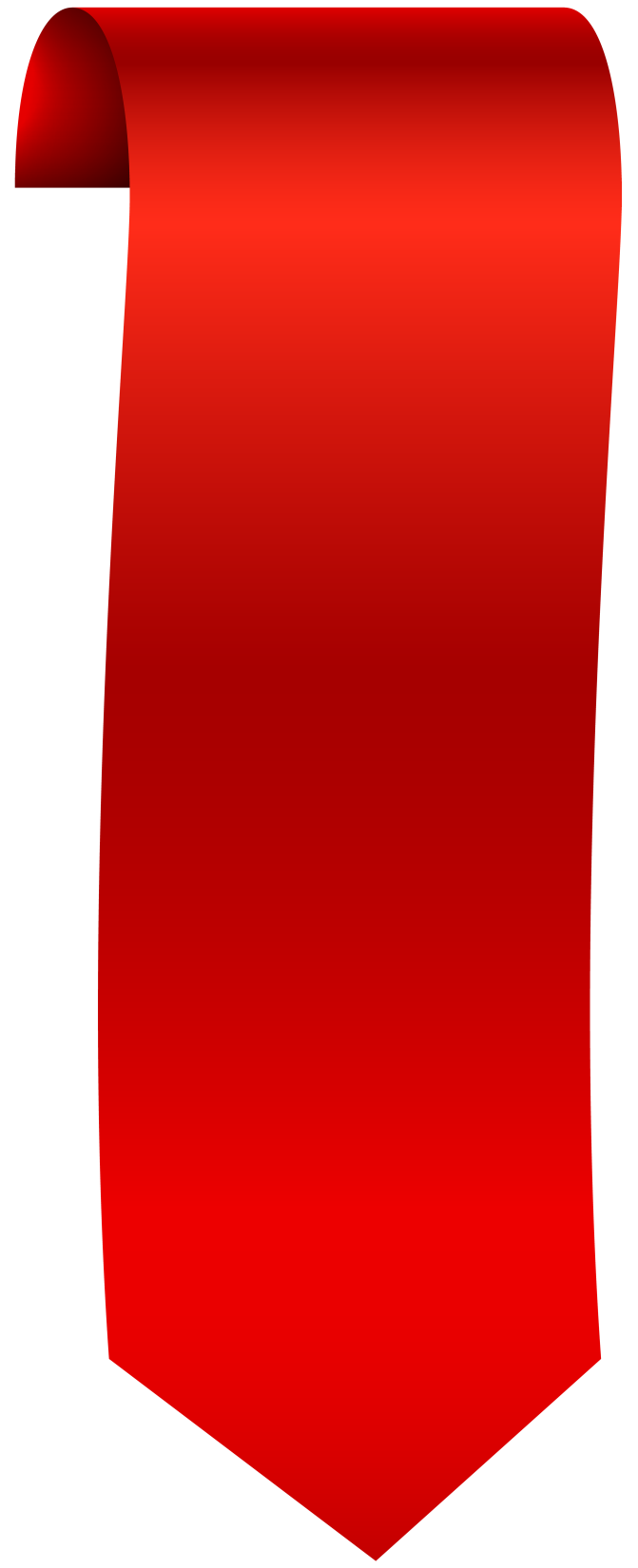 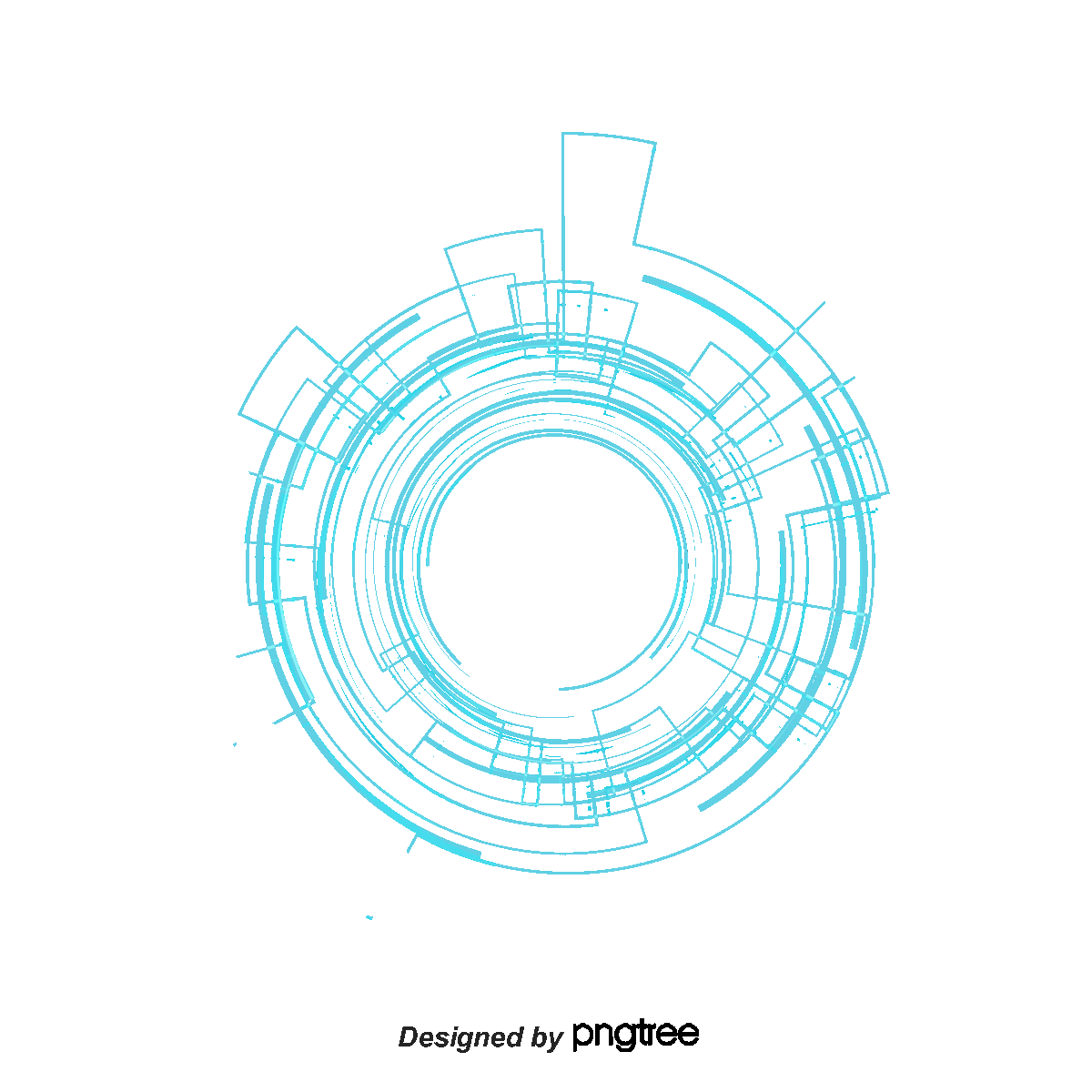 Требования к результатам 4 предметов разбили не по годам, а разделили на тематические модули
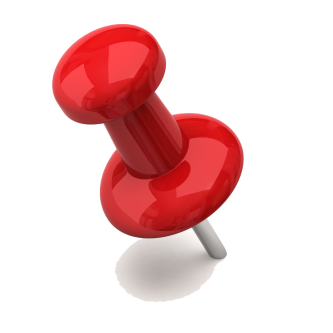 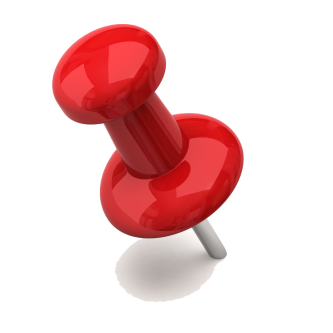 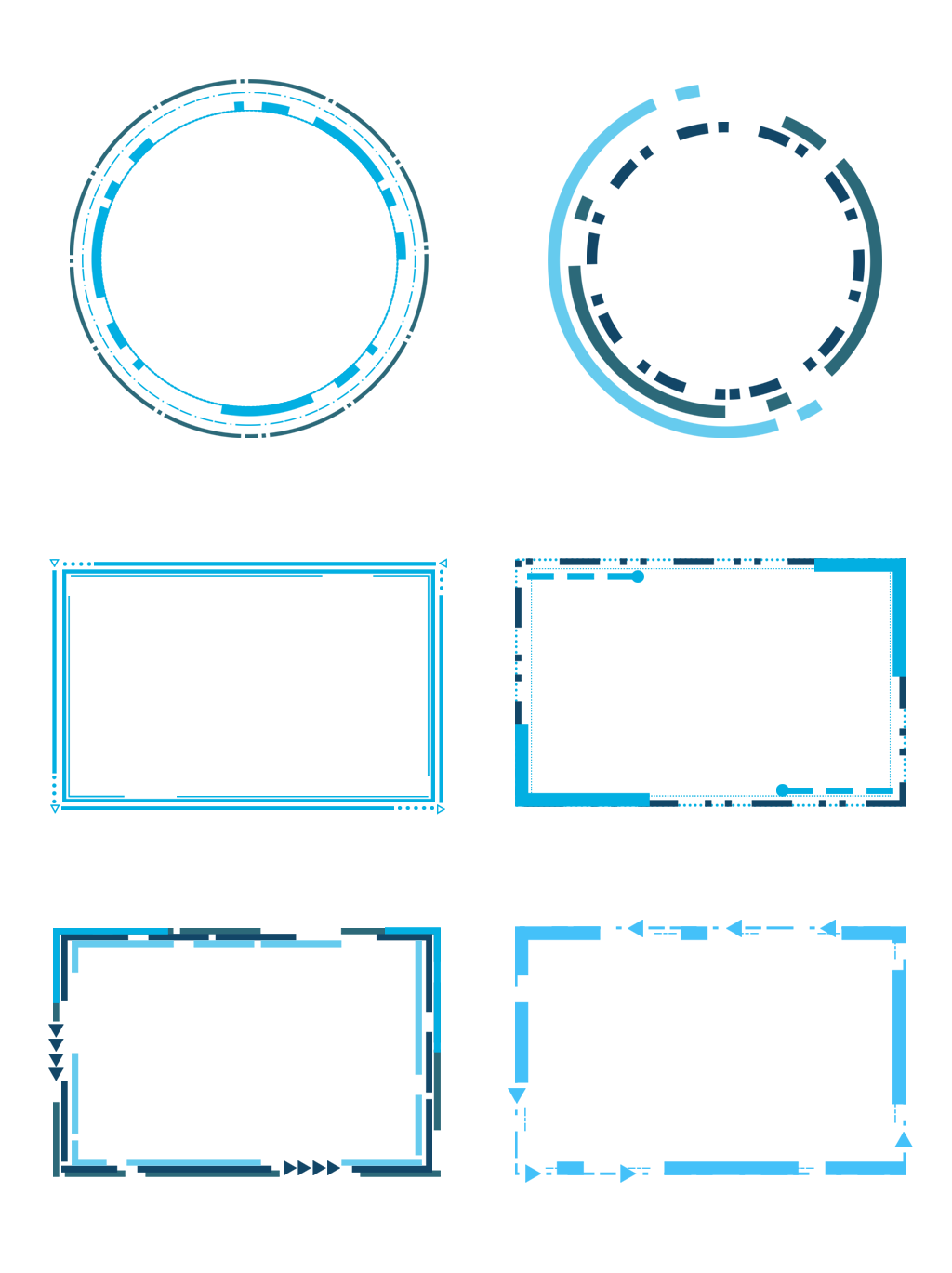 Физическая культура
Изобразительное искусство
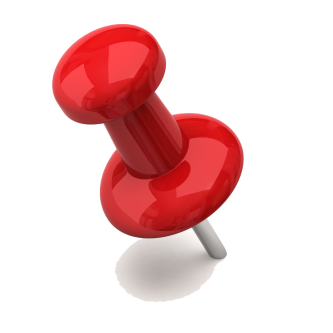 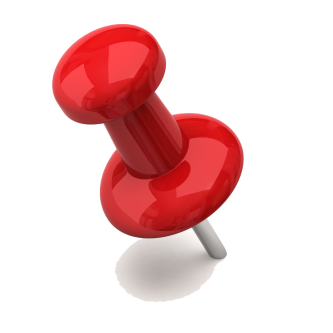 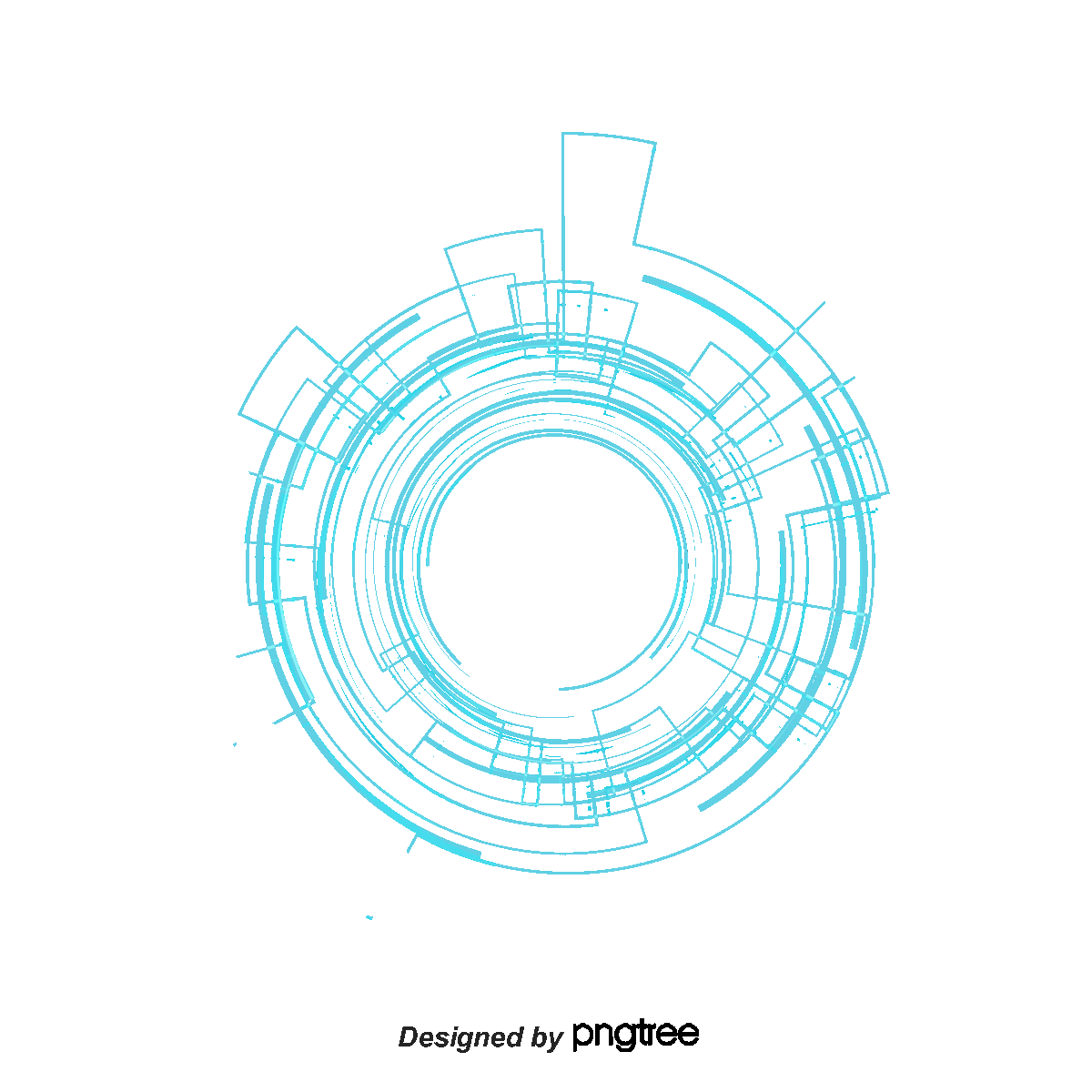 Технология
Музыка
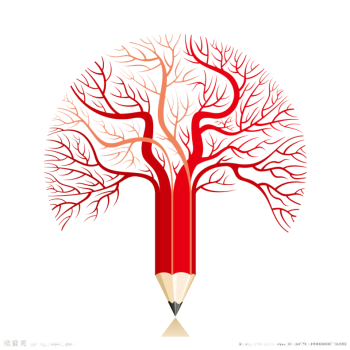 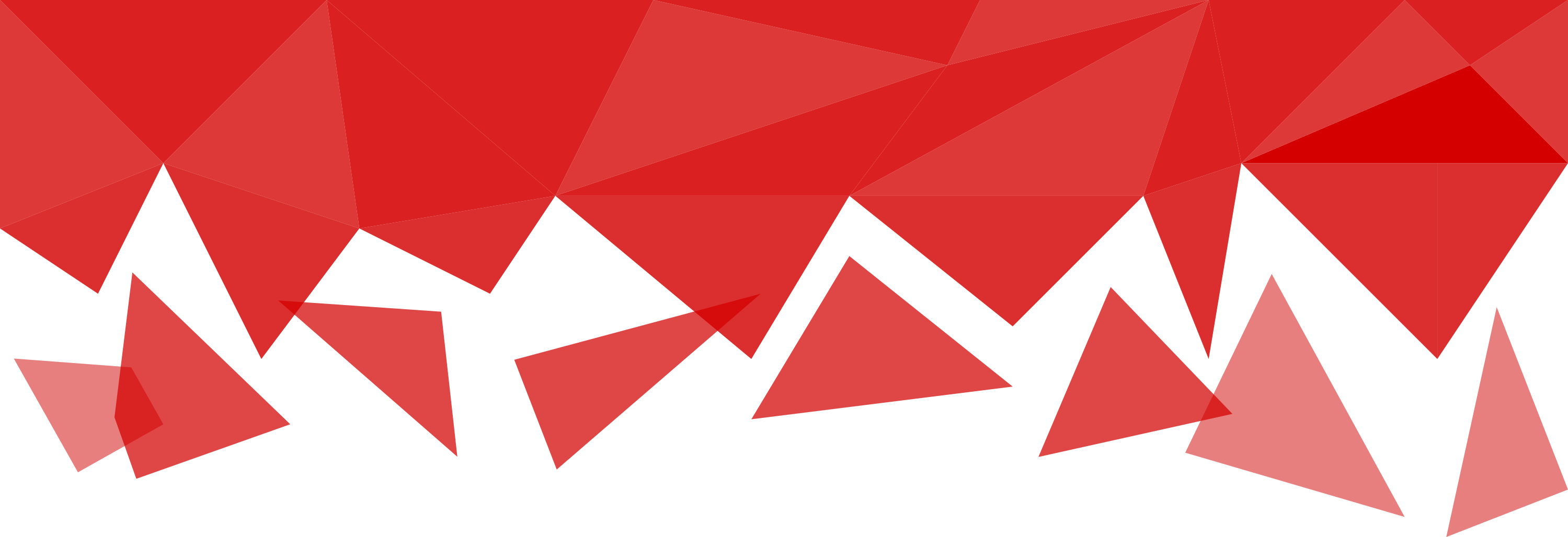 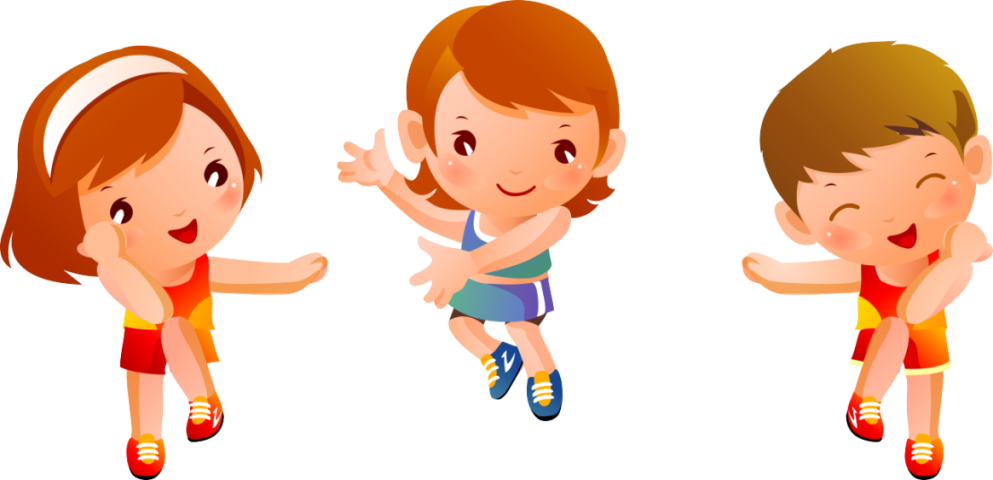 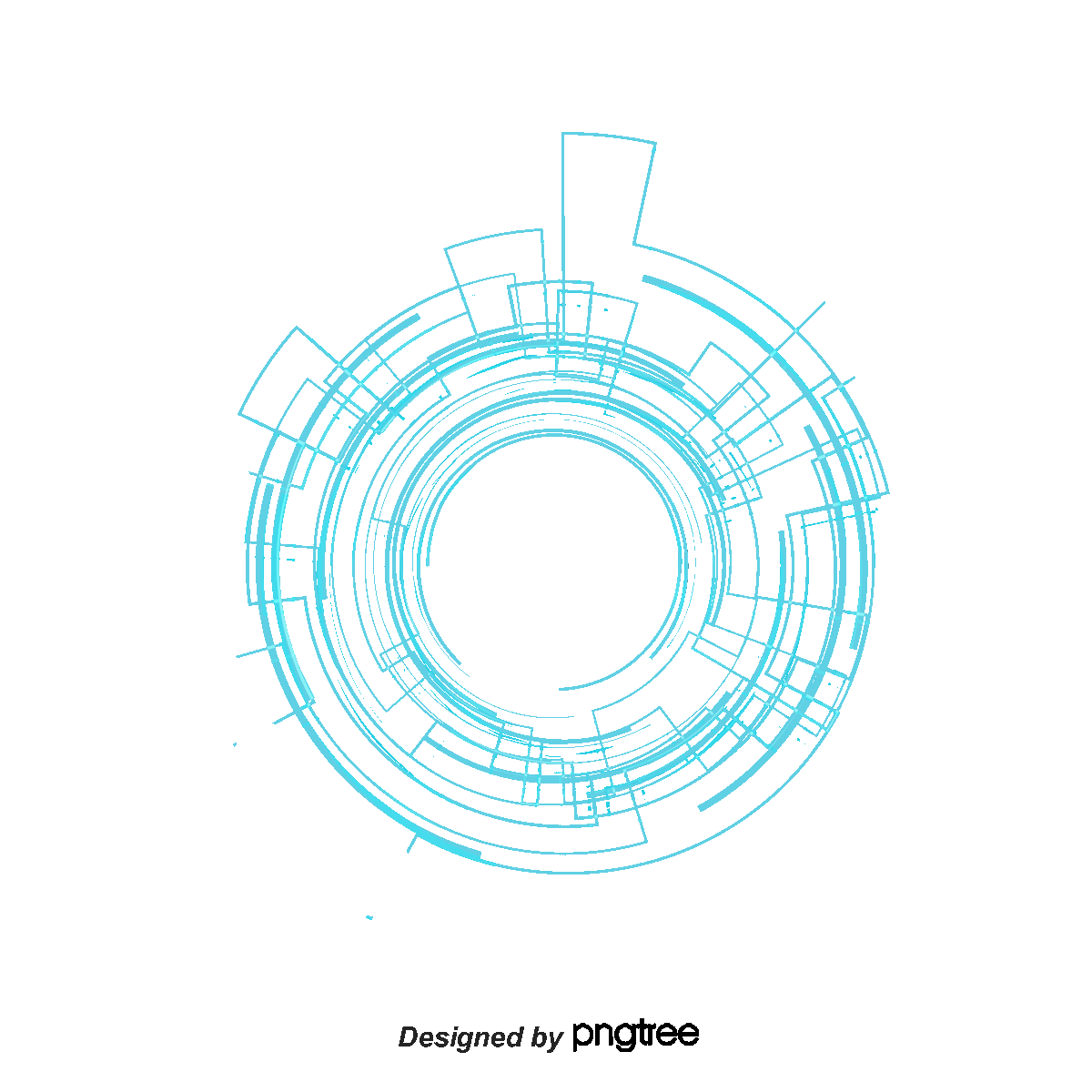 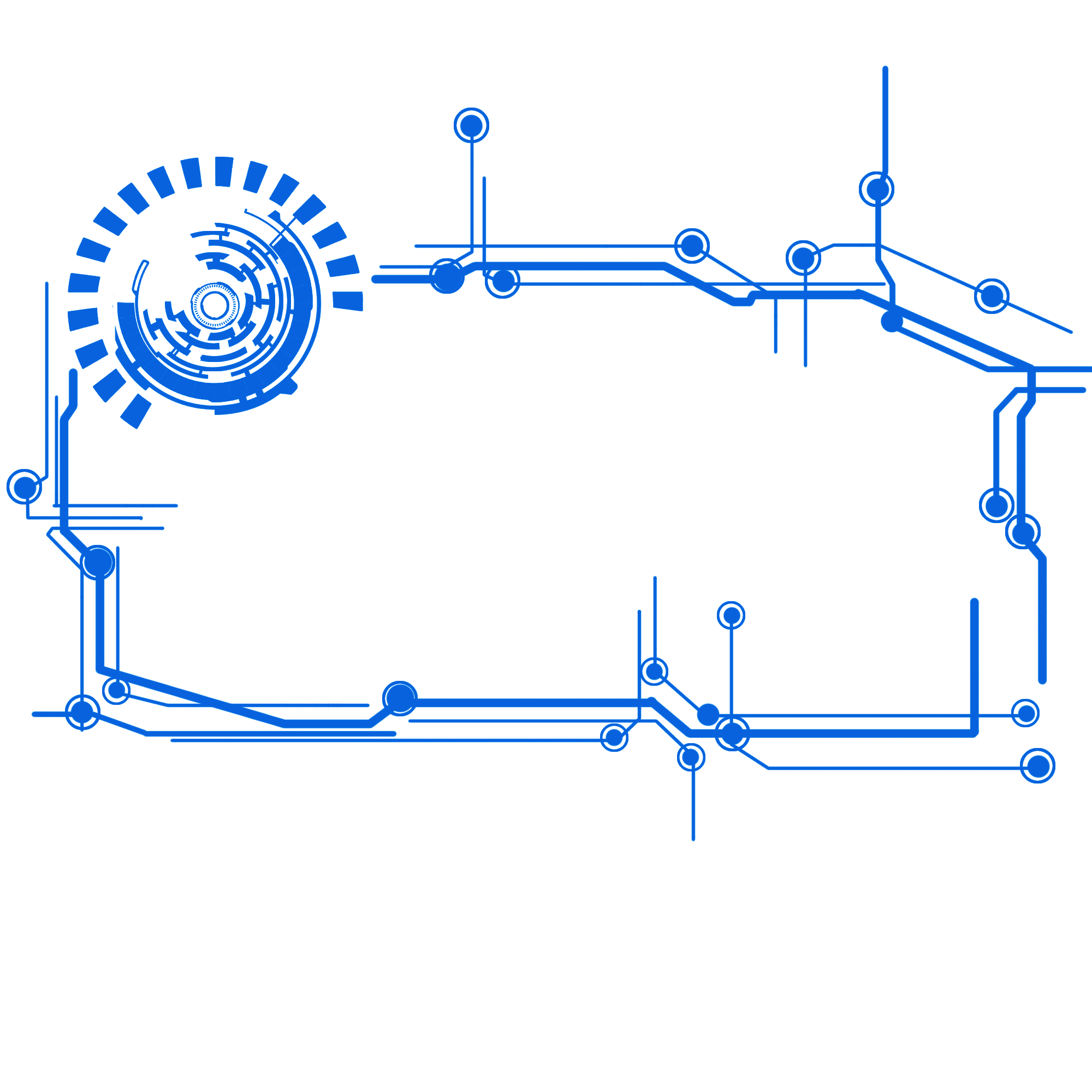 Новый перечень УУД
Познавательные;
Регулятивные;
Коммуникативные;
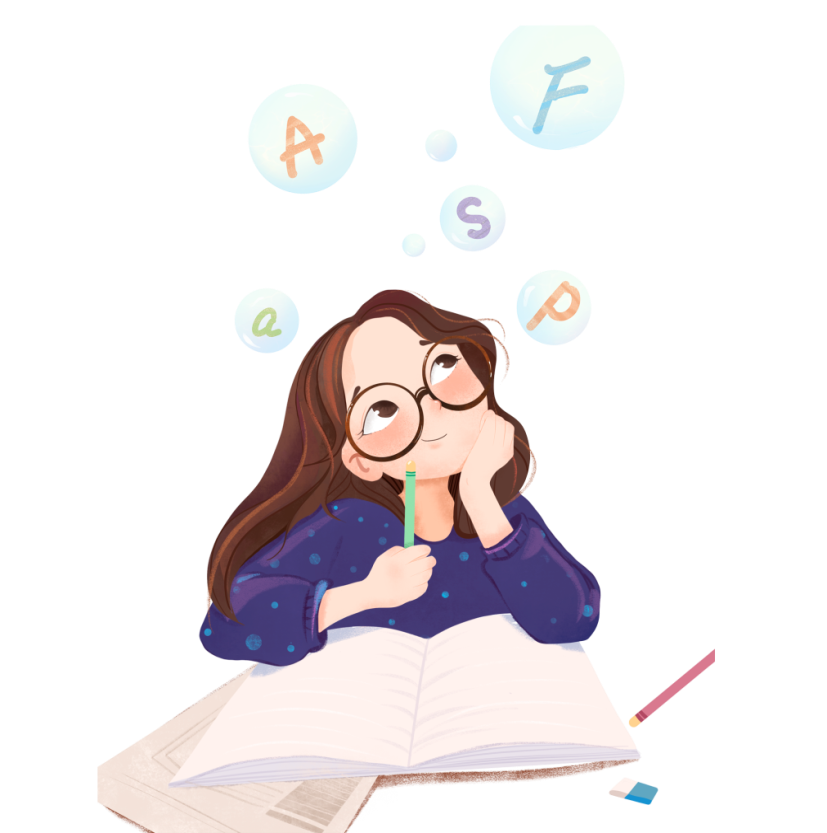 Умения работать с информацией;
Умения участвовать в совместной деятельности
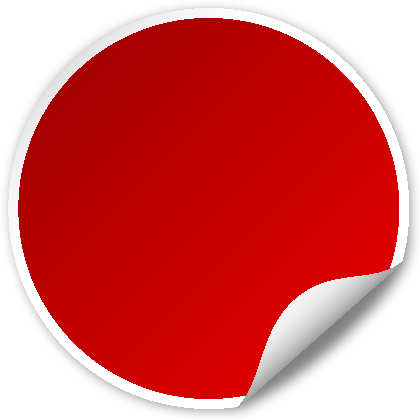 П. 35 обновленного ФГОС НОО
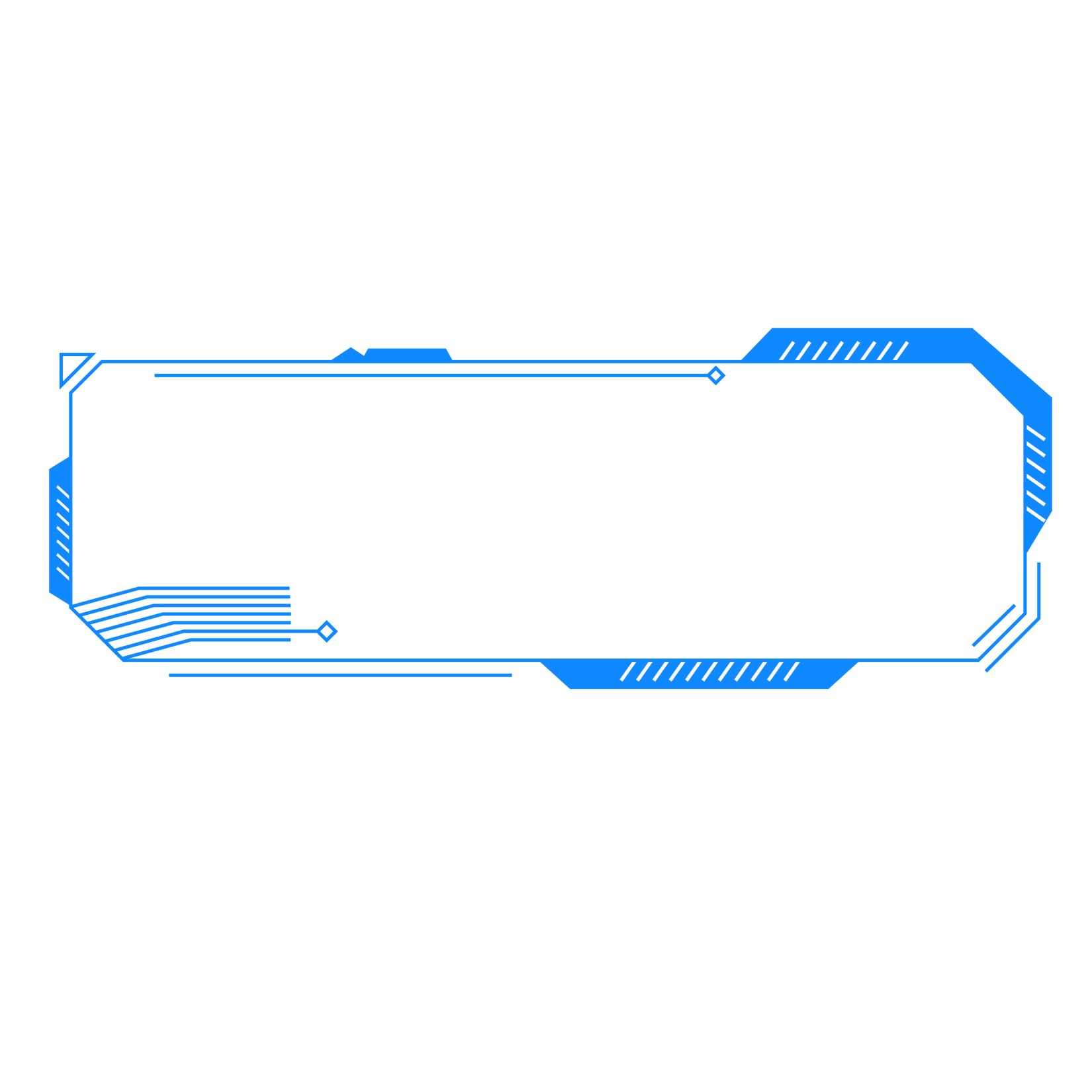 Как только обновленный ФГОС примут, внесите два изменения в ООП начального образования:
Будет одна новая Программа воспитания вместо двух старых – Программы духовно-нравственного развития и воспитания и Программы формирования экологической культуры и ЗОЖ.
Составьте новую Программу воспитания с учетом новых требований к личностным		 образовательным результатам 				 школьников
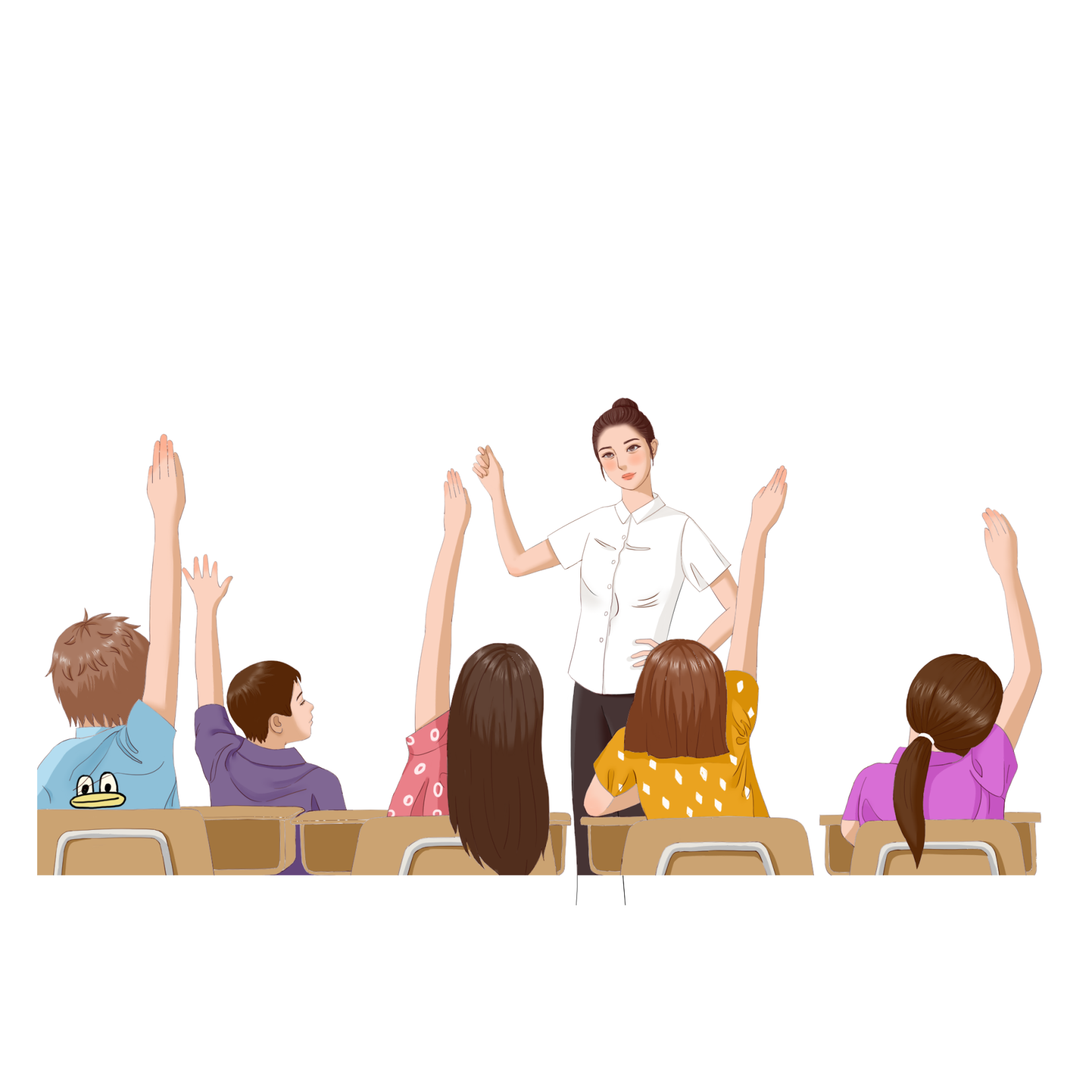 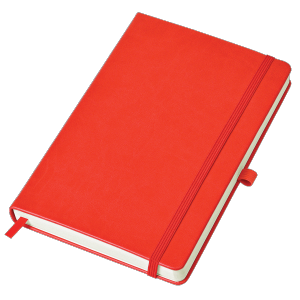 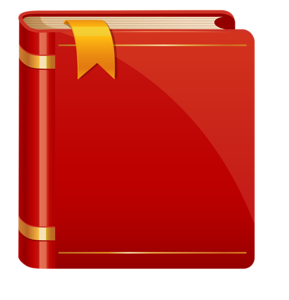 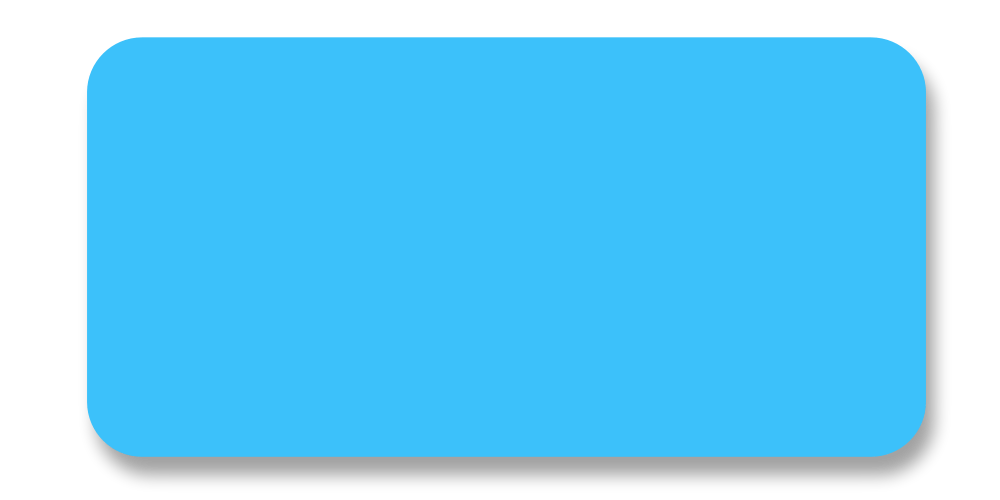 Успешного и продуктивного учебного года!!!
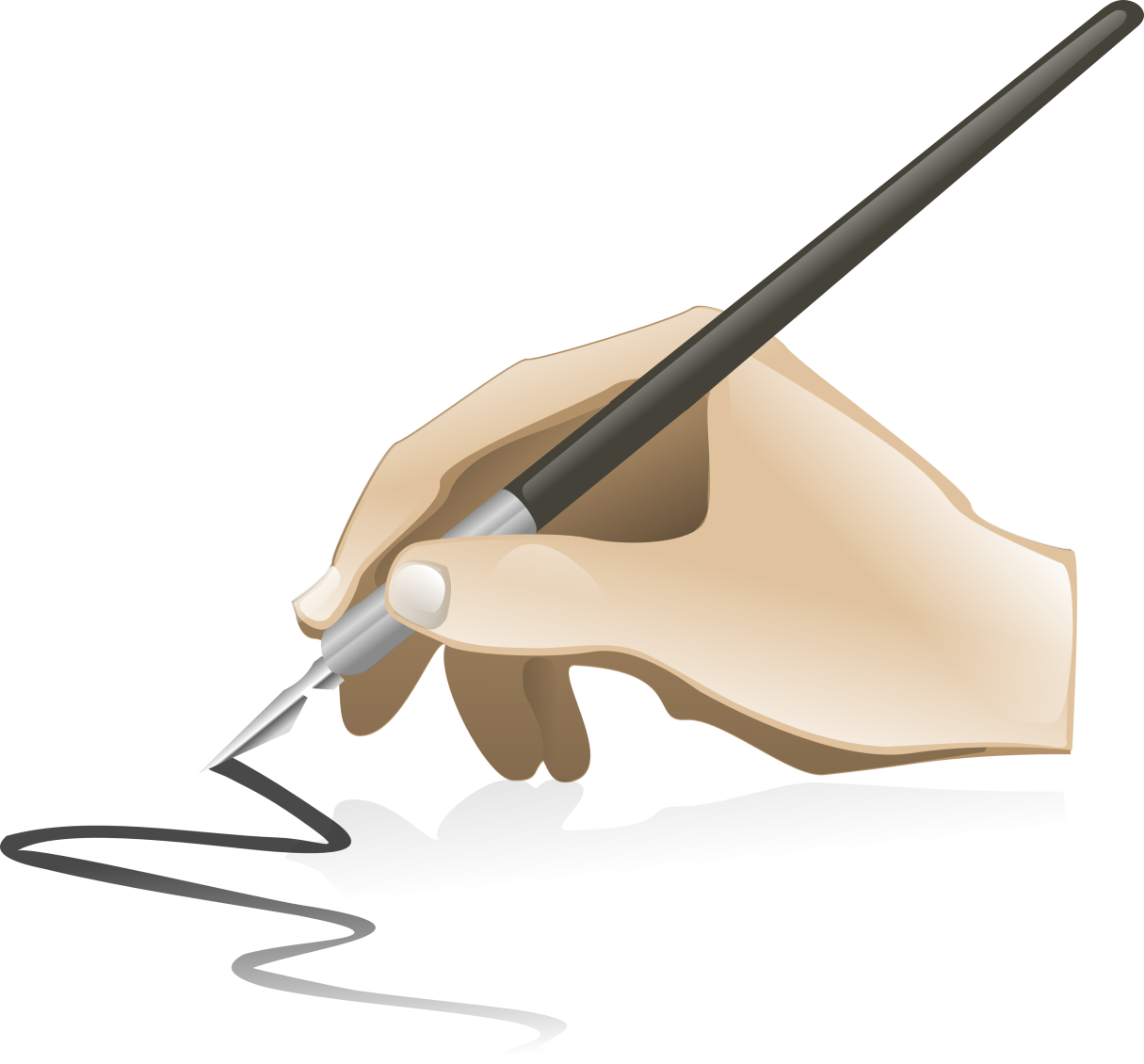 С уважением, Наталья Александровна